Reading Response Station Work
Choose 1 question from each slide
Within the Text
Beyond the Text,
About the Text
Write down the question number you have chosen for each.
Type up your response in TEAMS Assignment: Reading Response.
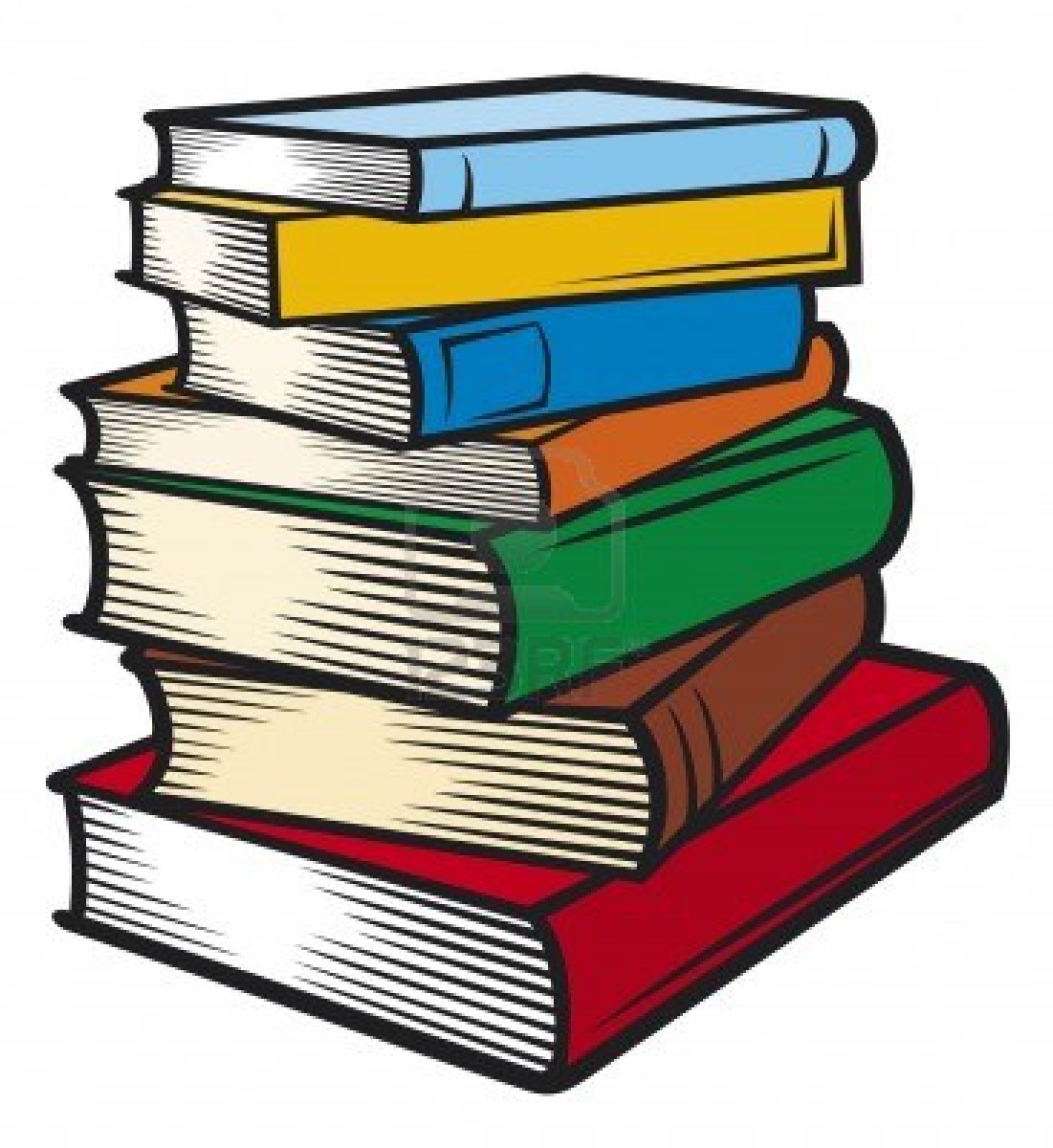 Within the Text Questions
Fiction
Nonfiction
Retell what happened in the story.
What was the problem in the story?
How was the problem solved?
How did the story end?  
Was there a mystery in the story?  What was the mystery in the story?
What did you learn in this book?
What is a _________? (subject)
What were some important facts that were in the book?
Look at the photos/drawings/diagrams in the book.  What did you learn from them?
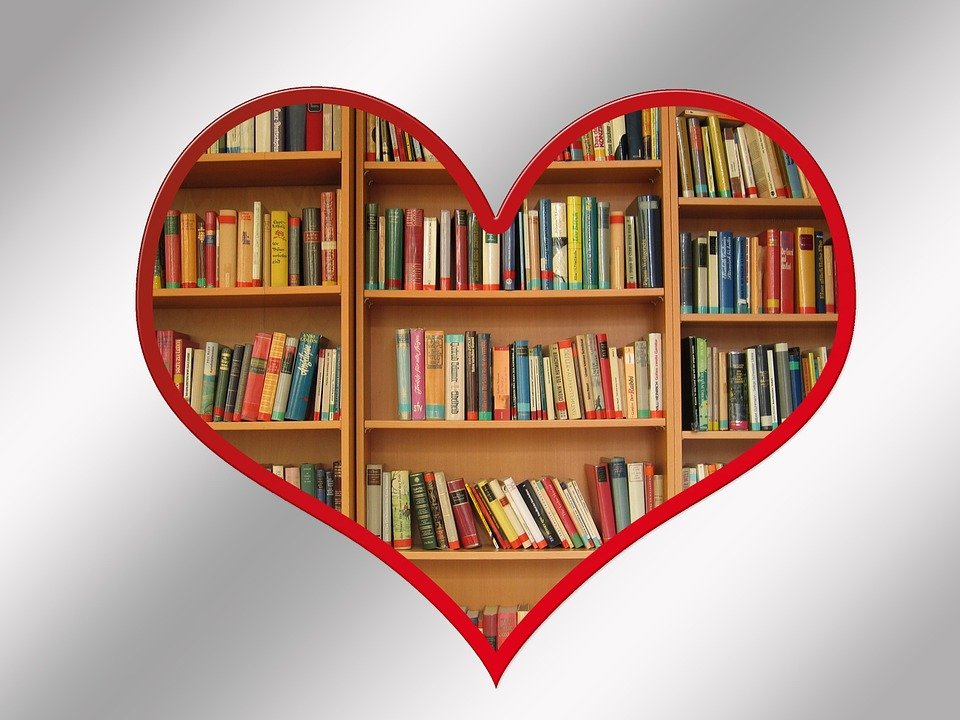 Beyond the Text Questions
Fiction
Nonfiction
Have you ever had an experience like this?
How did the main character feel at the beginning of the story?  Was this similar to the end of the story?
What lesson did the character learn?
What was the most important idea?
What kind of person do you think the main character is?
What was the most important idea in this book?
What did you learn that was new information to you?
Why do you think  ____________?
How does the life cycle keep repeating?
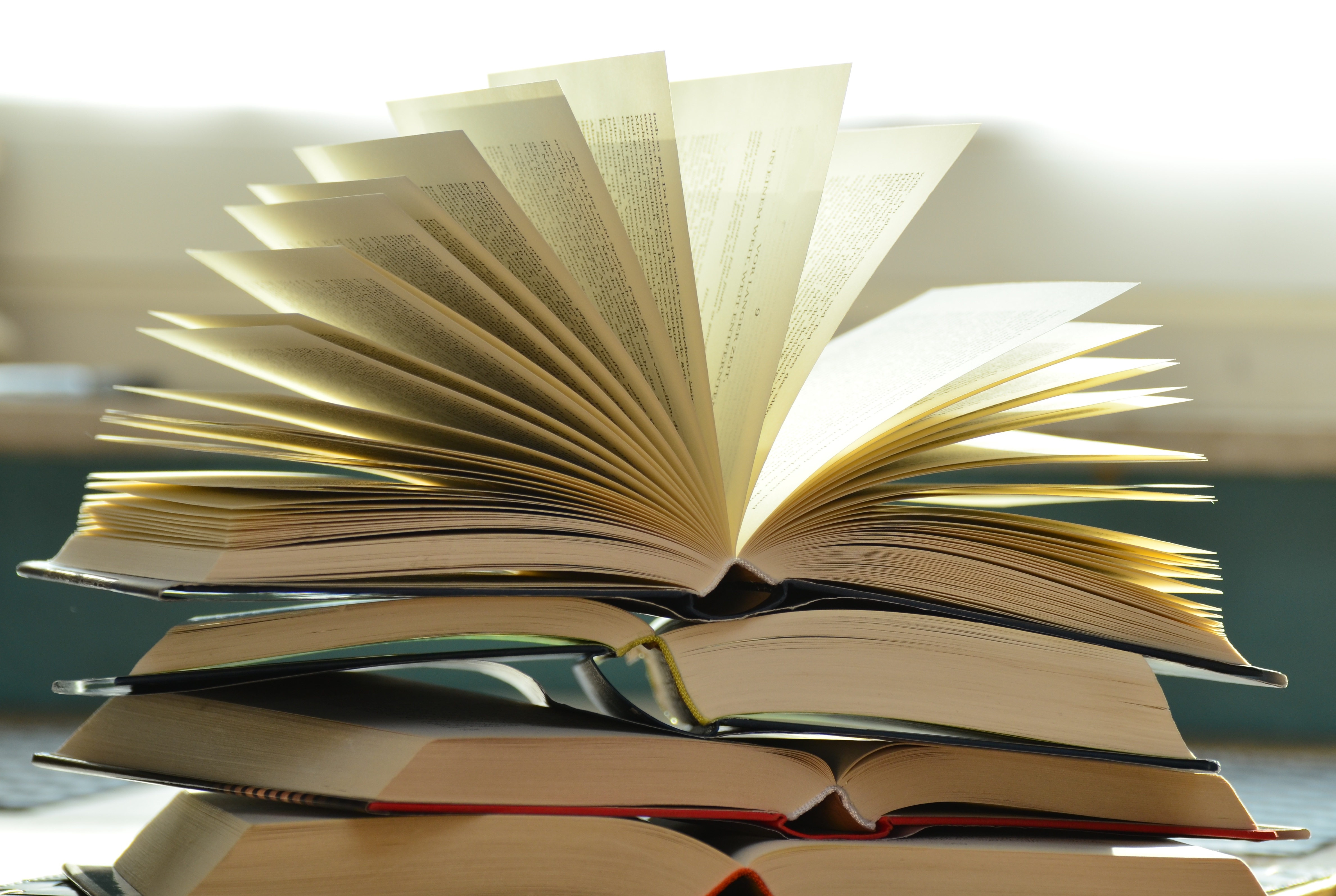 About the Text Questions - Fiction
How did the author help give you information about the problem?
How did the author show you what kind of person the main character was?
Did the book have different types of writing in it?  what were the different types of writing?
Do you think what happened in the story can happen in real life?  Why or why not?
How did the illustrations help you understand the text?
How were the beginning and ending parts of this story alike?  How were they different?
Were there any funny parts in the book?  How were they funny?
Were there any clues in the book which gave you a hint about what happened in the end?  What were they?
What did you learn about the main character? 
How did the main character feel at the end of the story?  How was this different to the start of the story?
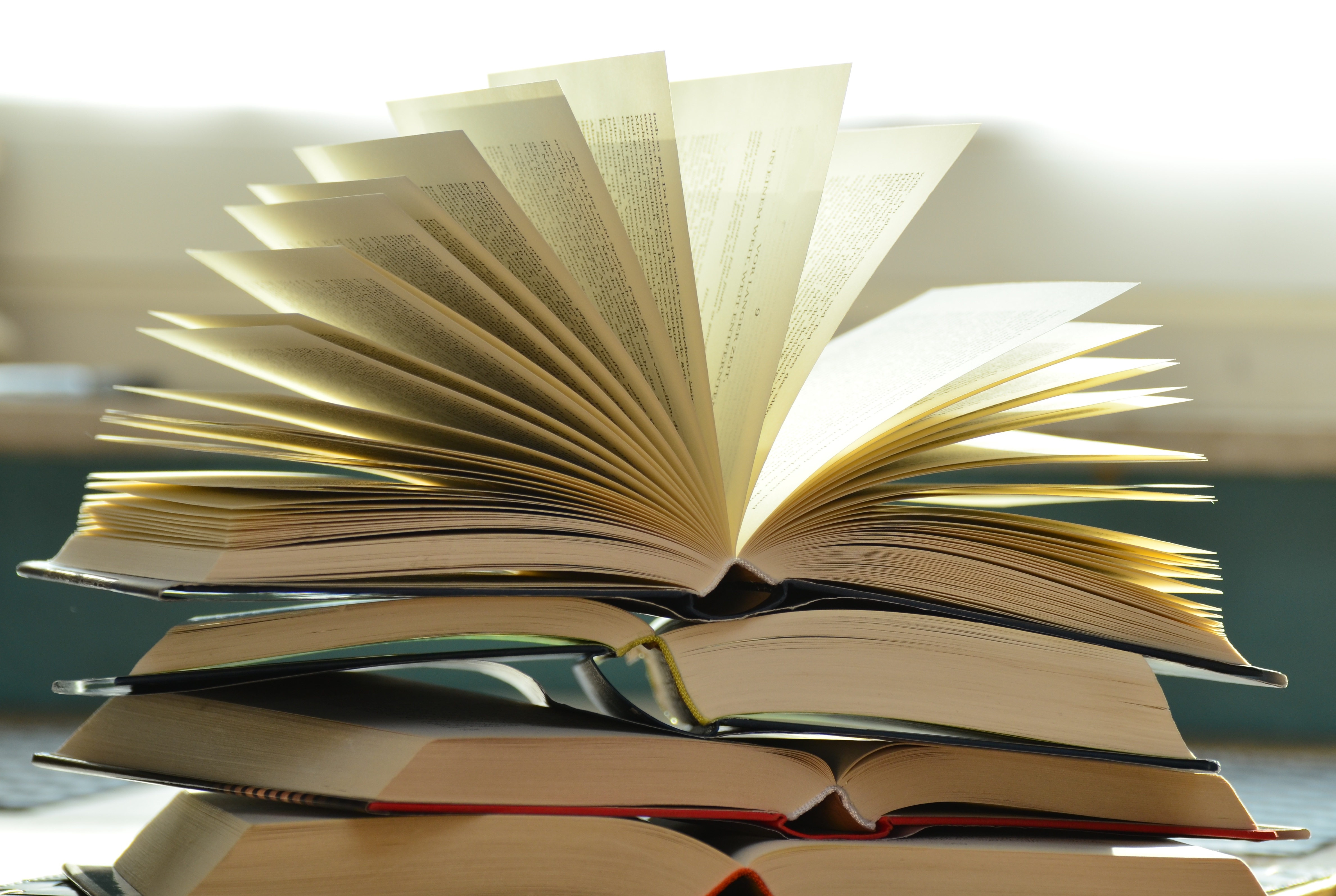 About the Text Questions - Nonfiction
How do you think the author decided what information to put in the book?
Do you think the information in this book is accurate?  Why?  Why not?
How does the author help you find the different kinds of information in this book?
What do you think the author wants you to think about the topic?
What do you think the author might want you to do after you read this book?
The author told the information in a special way to make it easy for you to understand.  What did the author do?
In addition to the main part of the book, what are some of the other ways the author told information?
Why do you think the author included photographs and drawings in the book?  Can you give me an example? 
What did the author do to make the topic interesting?
What did the author do to help us know how big or small something in the book was?